The Need for a New Paradigm Including for Rainfall Forecasting
Jennifer Marohasy  PhD
www.jennifermarohasy.com
Coal mine in Bowen Basin flooded in December 2010...
Official forecast for December 2010 to February 2011 for Bowen Basin was 50-55% probability of above median rainfall
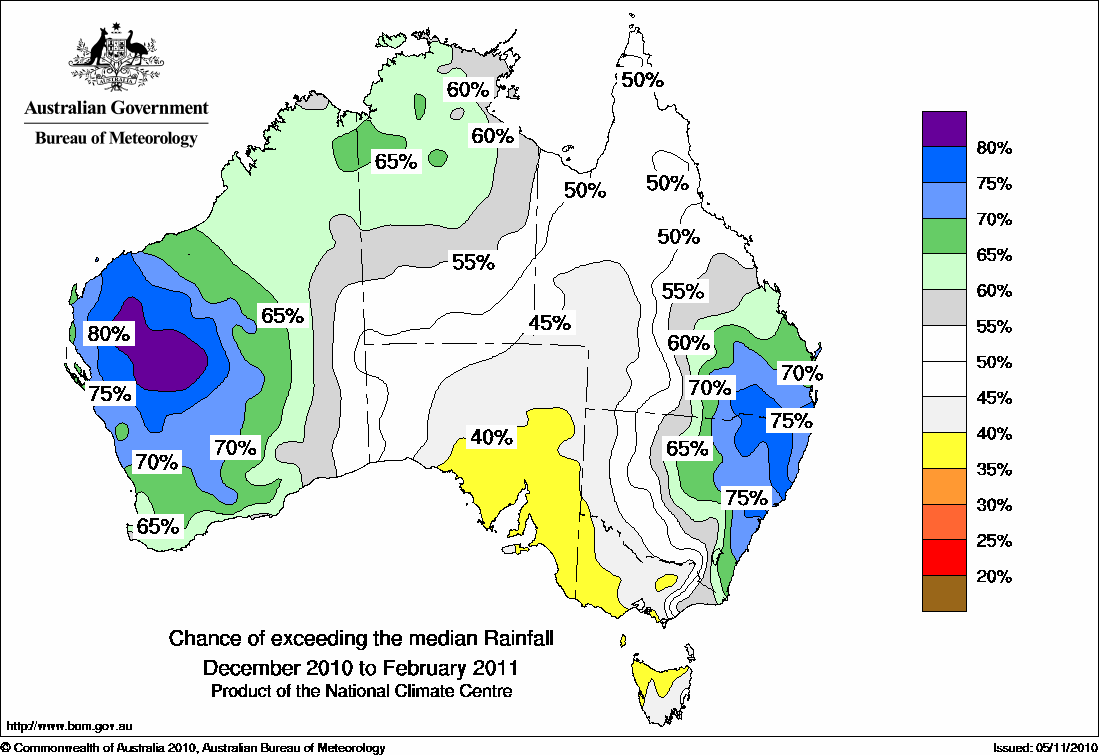 [Speaker Notes: forecasts are presented as coloured maps showing regions delineated according to probability of exceedance of a the median rainfall.]
Artificial Neural Network Monthly Rainfall Forecast for Nebo, Bowen Basin, August 2000 to December 2011
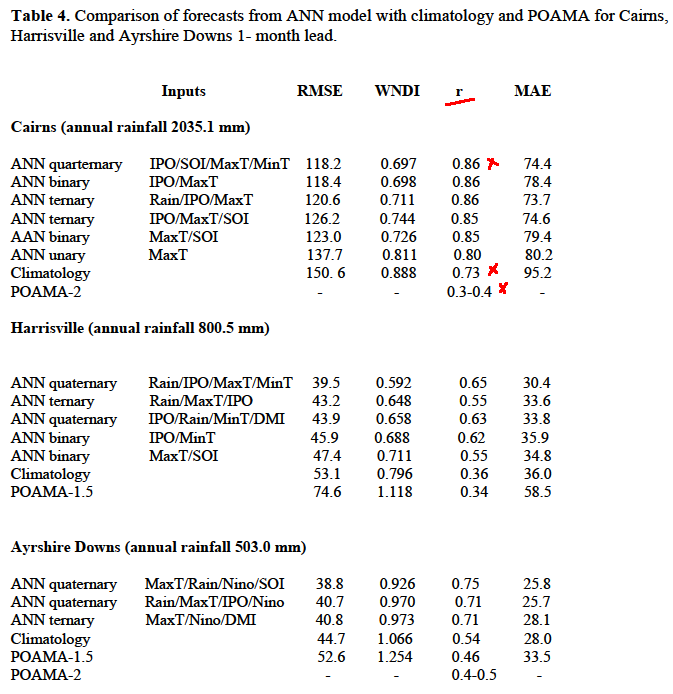 From Abbot J. & Marohasy J. 2014. Input selection and optimisation for monthly rainfall forecasting in Queensland, Australia using artificial neural networks.
Atmospheric Research, Volume 138, Pages 166-178.
[Speaker Notes: Lot of information here.  But what I would like to draw your attention to is the RMSE.  R is a linear correlation coefficient.  The correlation is much higher using AI than POAMA.   
The artificial neural network models (ANN) based on AI consistently outperform GCM 
& provide a better forecast than climatology (long term mean)]
Thank you. 

Jennifer Marohasy Ph.D
www.jennifermarohasy.com 
jennifermarohasy@gmail.com
Mobile 61 41 887 3222